Dyslexia Advisory Council: Quarterly Meeting
Dyslexia Advisory Council | May 21, 2019
Problems of Practice: Barriers and Solutions
2
Reporting
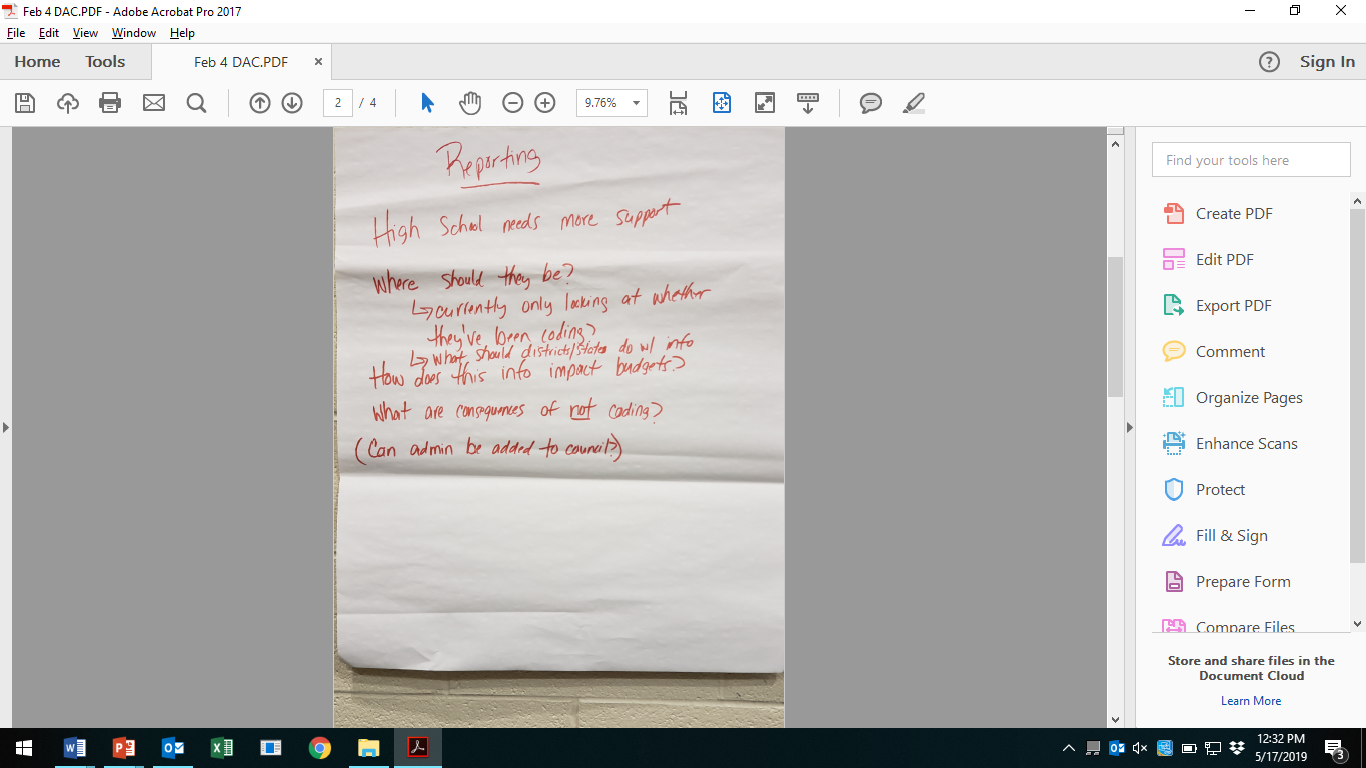 3
Screening
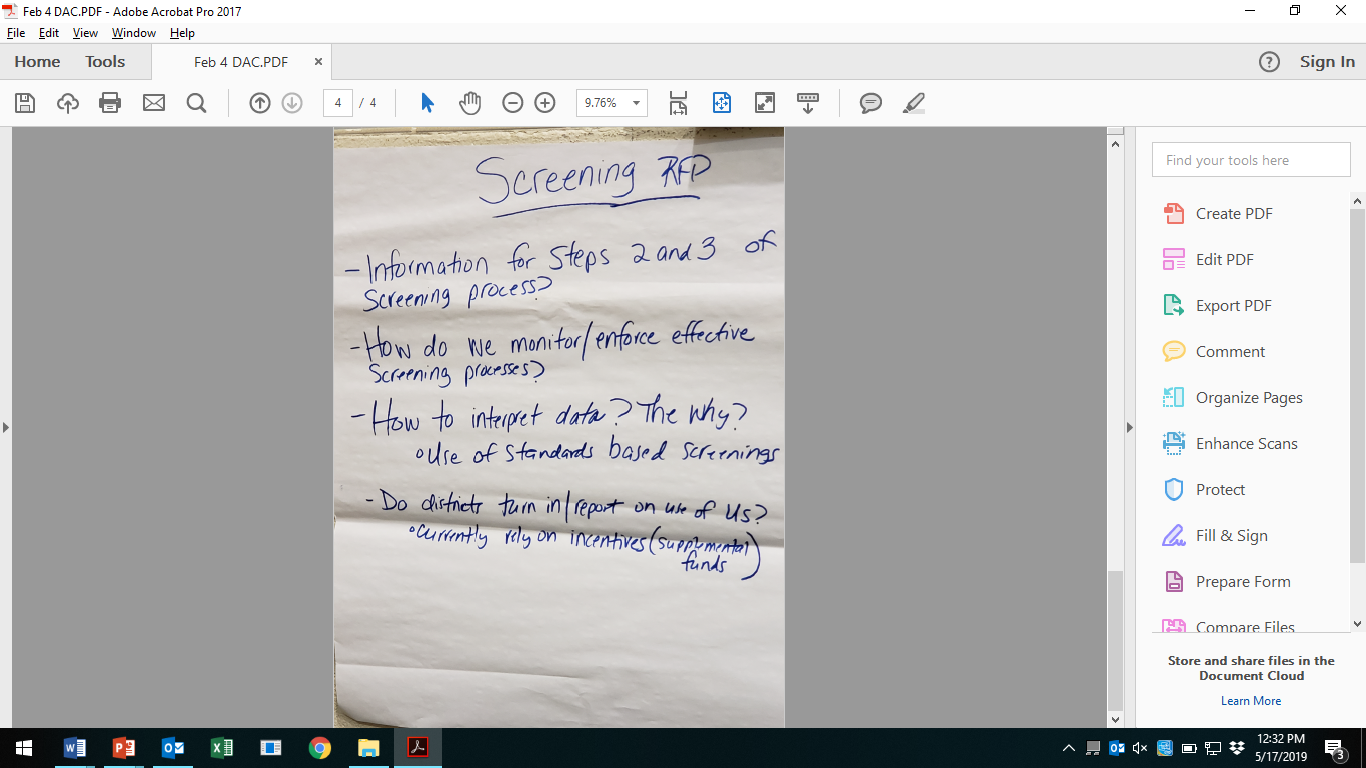 4
Professional Learning
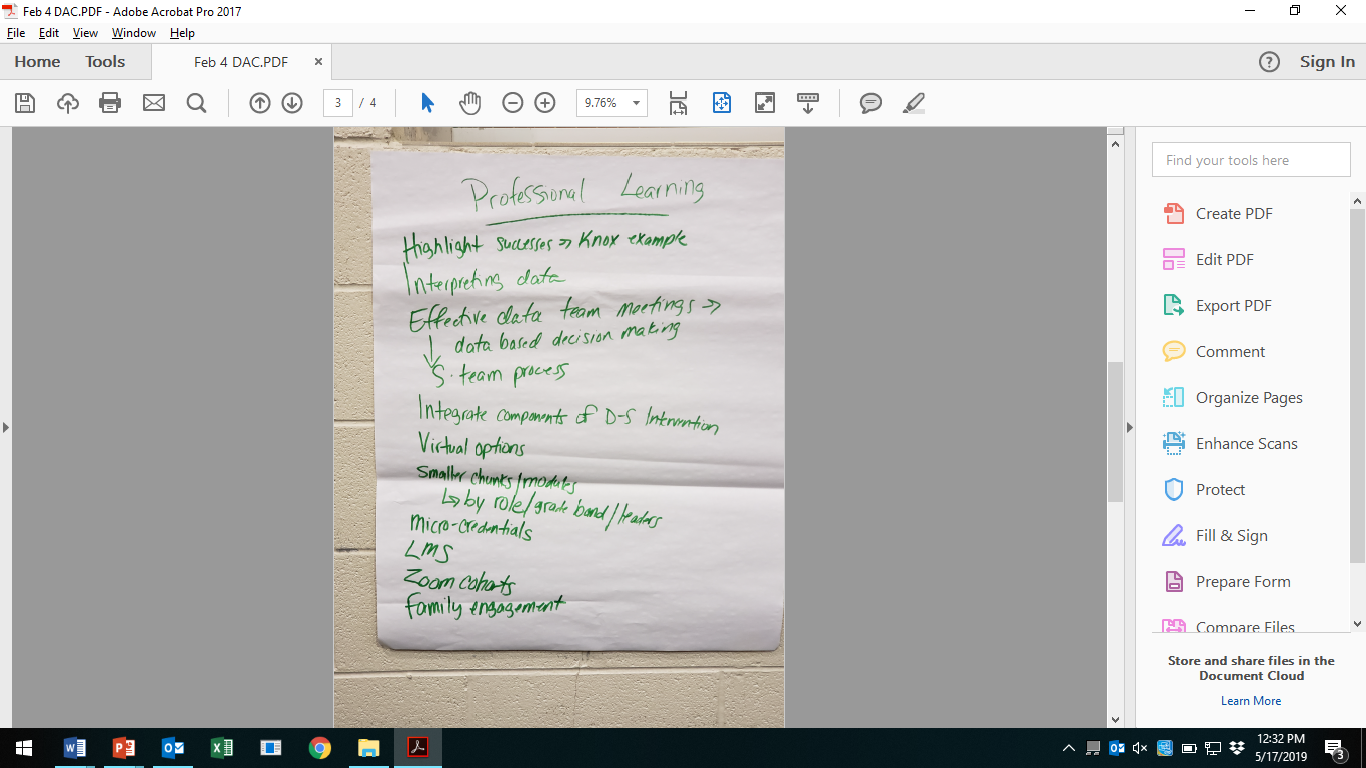 5
Intervention
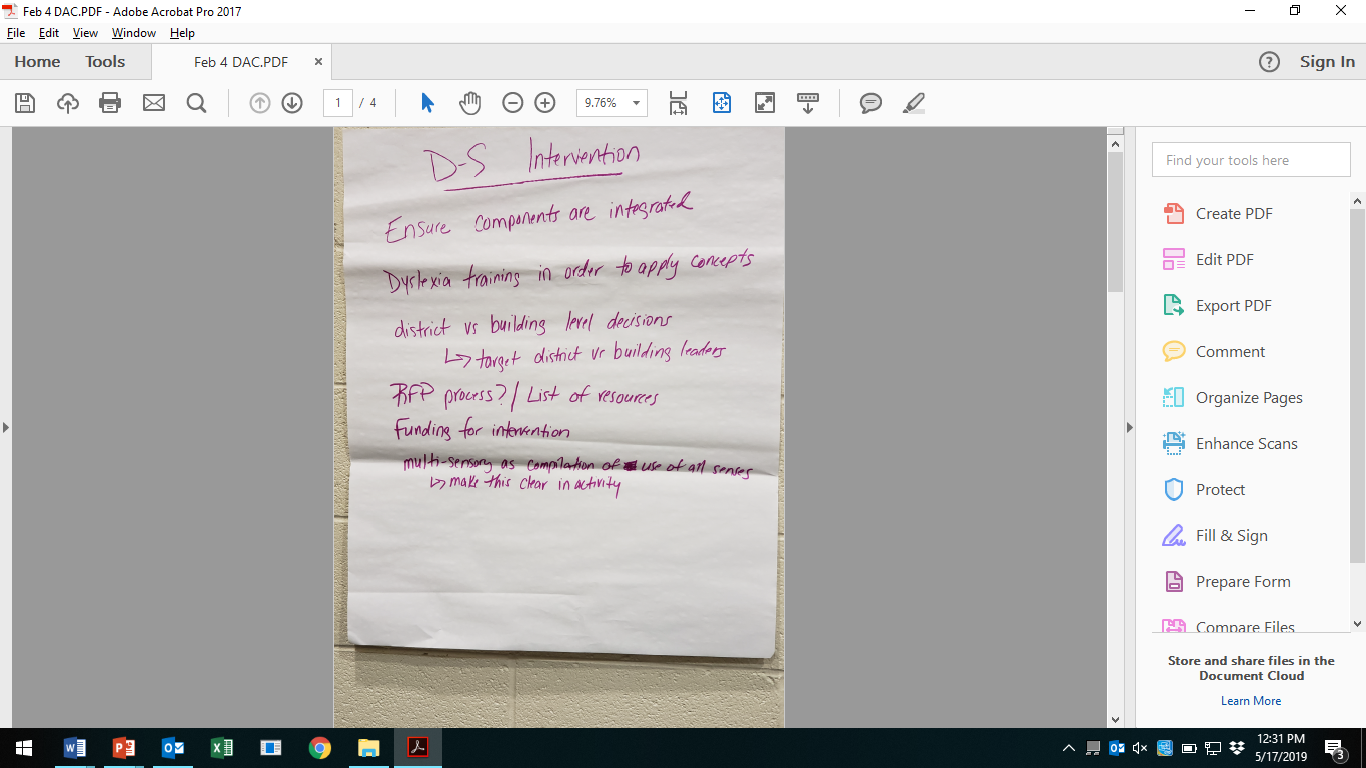 6
Points of Contact